1/30/2017
PART 1 HAND OUT -KRCHN
PHARMACOLOGY
Sammy Barasa.
Lecturer, Nursing
KMTC – Chuka
1/30/2017
PART 1 HAND OUT -KRCHN
Lesson 1: Introduction to pharmacology
Objectives
At the end of the lesson, learners will:
Define key terminologies used in pharmacology
Explain the concepts of pharmacodynamics and pharmacokinetics
1/30/2017
PART 1 HAND OUT -KRCHN
DEFINITION OF TERMS
Pharmacology-:study of substances that interact with living systems through binding to regulatory molecules and activating or inhibiting normal body processes.
Medical pharmacology:- the science of substances used to prevent, diagnose and prevent disease.
Toxicology- the branch of pharmacology that deals with the undesirable effects of chemicals on living systems
1/30/2017
PART 1 HAND OUT -KRCHN
Drug:- any substance that brings about a change in biologic function trough it chemical actions.
Poison:- these are drugs that have almost exclusively harmful effects. However, increase in dosage can make any drug harmful. Examples of poisons:
Lead
Arsenic
Toxins:- poisons of biologic origin. Examples
Bortulinum toxin
Amanita toxin from mushrooms
1/30/2017
PART 1 HAND OUT -KRCHN
Drugs names
Chemical…states its chemical composition and molecular structure.
Generic…usually suggested by the manufacturer.
Official…as listed in the Pharmacopoeia. (I.P., B.P., U.S.P.)
Brand…the trade or proprietary name
1/30/2017
PART 1 HAND OUT -KRCHN
1/30/2017
PART 1 HAND OUT -KRCHN
The sources of drugs
1/30/2017
PART 1 HAND OUT -KRCHN
Doses and dosage
Dose:  The quantity of drug administered at one time
500mg of Paracetamol 

Dosage: The amount of the drug that should be given over time
500 mg Paracetamol TID for 3 days
1/30/2017
PART 1 HAND OUT -KRCHN
Drug dosage forms
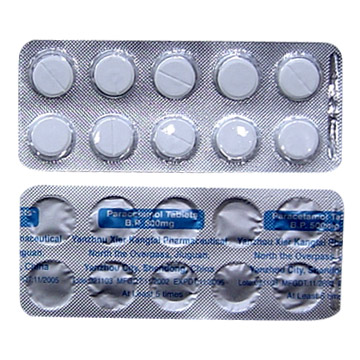 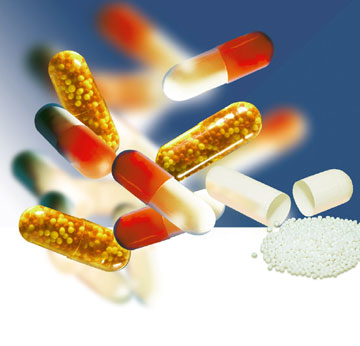 Tablets
Aerosol
Capsule
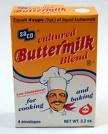 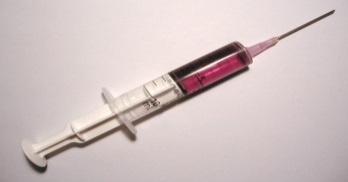 Injection
Suspension
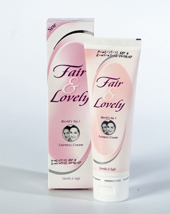 Solution
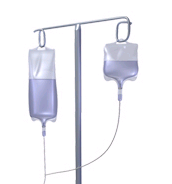 Cream
Infusion
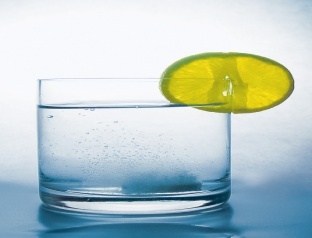 1/30/2017
PART 1 HAND OUT -KRCHN
Routes of drug administration
How the drug is given
Parenteral (injectable)
Enteral
Topical
Oral
Sublingual
Rectal
Intranasal
Inhalation
Intravaginal
1. Intravenous
   2. Intramuscular
   3. Subcutaneous
1/30/2017
PART 1 HAND OUT -KRCHN
Advantages and disadvantages of various routes of drug administration
BIOAVAILABILITY
High and Reliable
Low &/or Variable
IV > IM = SC > ORAL
ONSET OF ACTION
Immediate
Delayed
IV > IM > SC > Oral
PATIENT COMPLIANCE
Oral > SC > IM > IV
High
Low
SAFETY
Low
High
Oral > SC > IM > IV
CONVENIENCE
High
Oral > SC > IM > IV
Low
COST
High
IV > IM > SC > ORAL
Low
1/30/2017
PART 1 HAND OUT -KRCHN
PHARMACOKINETICS AND PHARMACODYNAMICS
1/30/2017
PART 1 HAND OUT -KRCHN
A. PHARMACOKINETICS
The study of what the body does to the drug
It  is the study  of (Administration), absorption, distribution, metabolism  and excretion (ADME) of drugs.
Absorption
How the drug is moved into blood stream from the site of administration  (what affects absorption?)
Distribution
How much drug is moved to various  body   tissues / organs ? Depends on blood flow through tissue
Metabolism 
How  the  drug is  altered – broken down ?
Excretion 
How much of the drug  is removed  from the  body ?
1/30/2017
PART 1 HAND OUT -KRCHN
Bioavailability
Bioavailability is a fraction of administered dose of a drug that reaches the systemic circulation in the unchanged form.
Bioavailability of IV route : 100 %
FACTORS AFFECTING BIOAVAILABITY
Dosage forms
 Chemical form
 Dissolution & Absorption of drug
 Route of administration
Presence of food/drugs in GI tract
 First pass effect
 Extent of drug metabolism before reaching  systemic  circulation
1/30/2017
PART 1 HAND OUT -KRCHN
Concept of Critical Threshold
MEC (Minimum Effective Concentration):    The minimum level of drug concentration needed for the desired therapeutic effect to be present.
MSC (Maximum Safe Concentration): The maximum level of drug concentration above which toxic effects occurs
MTC (Minimum Toxic Concentration):    The minimum level of drug concentration that produces toxic effects.
 Maximal Effect: Greatest response that can be produced by a drug, above which no further response can be created (sometimes called “peak effect”)
Onset: How long before a drug is able to exert a therapeutic effect
Duration: How long a drug effect lasts
1/30/2017
PART 1 HAND OUT -KRCHN
Therapeutic index: This is a measure of the danger of poisoning, and the higher it is, the safer the drug is i.e. for aspirin its 3.5 while for digoxin its 2. Meaning digoxin can quickly cause toxic effects to the patient as compared to aspirin and thus require close monitoring and dose adjustment may be needed in some individuals. 
What is a therapeutic window?
1/30/2017
PART 1 HAND OUT -KRCHN
DRUG HALF-LIFE (t1/2 )
Half life is the time required to reduce the plasma concentration to 50% of its original value
Will determine dosing requirements / how long a drug will remain in the body
Used in determining dosing interval
1 t1/2     -  50 % drug is eliminated
 2  t1/2   -  50+25 (75 %) drug is eliminated
 3  t1/2   -  50+25 +12.5 (87.5 %) drug is eliminated
 4 t1/2 - 50+25 +12.5+6.25 (93.7 %) drug is eliminated
Thus, nearly complete drug elimination occurs in 4-5 half lives.
1/30/2017
PART 1 HAND OUT -KRCHN
1/30/2017
PART 1 HAND OUT -KRCHN
i) ABSORPTION AND DISTRIBUTION
Absorption – transfer of the drug from the external to the internal environment of the body; across cell membrane. 
Effected through:
Passive diffusion
Facilitated transport
Active transport.
Distribution is a branch of pharmacokinetics which describes the reversible transfer of drug from one location to another within the body.
1/30/2017
PART 1 HAND OUT -KRCHN
Dosing
Dosing Interval - How often the drug should be given STAT, OD, BD, TDS, QID, PRN
Loading dose – Which  puts  the plasma concentration in the therapeutic range
Maintenance dose - Routine smaller doses to maintain the steady state (Plateau)
1/30/2017
PART 1 HAND OUT -KRCHN
ii) METABOLISM
Metabolism  = change / biotransformation
The conversion from one chemical form to another
Site of drug biotransformation
Liver - cytochrome P450 pathways OR microsomal P450 pathways are used to metabolize most agents
Enzymatic alteration of drug structure
 Effect of  metabolism 
80% of drugs  become inactive
Inactive drug becomes active: Prodrug
Some drugs do not get  metabolized at all
Other drugs may induce or inhibit metabolism
1/30/2017
PART 1 HAND OUT -KRCHN
First Pass Metabolism
The first-pass metabolism (also known as first-pass effect or presystemic metabolism) is a phenomenon of drug metabolism whereby the concentration of a drug is greatly reduced before it reaches the systemic circulation
Systems that affect the first pass effect of the drug,
 Enzymes of the gastro intestinal lumen
 Gut wall enzyme
 Bacterial enzymes
 Hepatic enzymes
1/30/2017
PART 1 HAND OUT -KRCHN
Effect  of  first  pass  metabolism
Part  of  administered dose made  inactive
↓ bioavailability
Drug  converted  into  its  active form
Nitroglycerin  when  given  orally
Totally   inactivated  in  the  liver
100%  first pass  effect
Always  given  sublingually
1/30/2017
PART 1 HAND OUT -KRCHN
prodrug
Administered  in an inactive  form
After administration  converted into their active form
usually  in liver
Designed to improve bioavailability
Examples
Enalapril – Enalaprilate
Ramipril - Ramiprilate
1/30/2017
PART 1 HAND OUT -KRCHN
iii) Elimination of drug
Drugs &/or its metabolites are irreversibly eliminated from the body
Elimination of  the drug 
Unchanged (Parent form)
Metabolites

Routes of excretion
Kidneys – Urine
GIT – Stools
Skin - Perspiration
Eyes - Tears
1/30/2017
PART 1 HAND OUT -KRCHN
b) PHARMACODYNAMICS
The study of what the drug does to the body
It is the  quantitative study  of the biological and  therapeutic effects of drugs. These are:
Drug actions:
The cellular processes involved in the drug and cell interaction
Drug effect:
The physiologic reaction of the body to the drug
1/30/2017
PART 1 HAND OUT -KRCHN
Onset
The time it takes for the drug to elicit a therapeutic response
Peak
The time it takes for a drug to reach its maximum therapeutic response
Duration
The time a drug concentration is sufficient to elicit therapeutic response
1/30/2017
PART 1 HAND OUT -KRCHN
Receptors – Specificity and affinity properties.
1/30/2017
PART 1 HAND OUT -KRCHN
Effects of combining drugs
Addition				1 + 1 = 2
Response elicited by combined drugs is equal to the combined response of the individual drugs
Synergism				 1 + 1 = 3
Two drugs with the same effect are given together and produce a response greater than the sum of their individual responses.
Potentiation			0 + 1 = 2
A drug which has no effect enhances the effect of a second drug
Antagonism			1 + 1 = 0
Drug inhibits the effect of another drug.  Usually, the antagonist has no inherent activity. i.e. Naloxone can be injected to a patient with 
What is the difference between agonists and antagonists…give examples.
1/30/2017
PART 1 HAND OUT -KRCHN
Agonists: a drug that produces a response. i.e. morphine binds on a neuronal cell in the brain, it may produce nausea, respiratory depression or analgesia depending on the does and which cell it interacts with.
Partial agonists: This is a drug that is able to both stimulate and block at a receptor, depending on, for example, the dose used or the duration of the drug’s action. 
They are sometimes not as effective as full agonists, but are nevertheless used clinically. i.e. some opioid analgesics
1/30/2017
PART 1 HAND OUT -KRCHN
The functional consequences of agonist ligand-receptor interaction depend very much on the function of the cell. i.e. adrenaline + neuronal receptor = electrical impulse

And adrenaline + heart muscle beta adrenergic receptor = heart muscle contraction etc.
1/30/2017
PART 1 HAND OUT -KRCHN
The LOG 10 DOSE-RESPONSE CURVE
Used in the discovery of new drugs.
It can yield a much information abut a drug ‘s mechanism of action and potency. 
Potency: High potency means relatively little of the same drug is required in order to achieve a powerful effect, and usually means it has high affinity for the receptor it acts on. 
Efficacy: High efficacy means that relatively more of a drug gains access to its target receptors in the body than does another that may be removed by, for example, first pass metabolism. The efficacy of depends on factors such as first pass metabolism before it can get to its target site of action. Refer to page 19 of Trounce Pharm for nurses.
1/30/2017
PART 1 HAND OUT -KRCHN
Factors affecting drug response
Pharmacological 
Dose & Route  of  administration
Duration of treatment
Co-administration  of  other  drugs
Individual
Age & Weight
Gender
Pathology
Diet
1/30/2017
PART 1 HAND OUT -KRCHN
Indication & Contraindication
Indication: 
	A clinical circumstance indicating that the use of a particular intervention would be appropriate 

Contraindication: 
	Any condition which renders a particular line of treatment improper or undesirable
1/30/2017
PART 1 HAND OUT -KRCHN
Adverse  drug  reactions
Side  Effect 
Unavoidable unintended pharmacodynamic  effects  that  occur  at  a  therapeutic  dose 
Dryness of mouth  with  Atropine
Toxic  effects
Result  of   excessive   pharmacological action  of  the  drug  due  to  over dosage or  prolonged  use
Hepatic  necrosis  from  paracetamol over dosage
Drug  intolerance
Toxic  effects  of  a  drug  in an  individual at  therapeutic  doses
Vomiting  with  a  single  dose  of salicylate
Drug  tolerance
Decreased response to  the same amount of drug after repeated administration
1/30/2017
PART 1 HAND OUT -KRCHN
Adverse  drug  reactions
Cross Tolerance
Tolerance for a drug that develops after administration of a different drug
Tachyphylaxis
Rapidly occurring tolerance to a drug.
Cumulative effect
Increased effectiveness when a drug is given in several doses.
Drug dependence
The patient becomes accustomed to the drug’s presence in hisbody.
1/30/2017
PART 1 HAND OUT -KRCHN
Adverse  drug  reactions
Idiosyncrasy
Drug effect unique to an individual,
	A. a toxic reaction
	B. an allergic reaction
	C. a reaction peculiar to the patient
	D. an anaphylactic reaction
Drug  allergy
Immunologically  mediated  reaction
Symptoms  unrelated  to pharmacodynamic  profile of  drug 
Independent  of  dosage
       E.g.  Penicillin
Drug withdrawal symptoms
Functional  disturbances  induced  by a  drug Persists  even after offending  drug has been  withdrawnE.g. Peptic  ulcer  by  salicylates
1/30/2017
PART 1 HAND OUT -KRCHN
Adverse  drug  reactions
Teratogenecity – induce birth defect 
Capacity  of  a  drug  to  cause  foetal  abnormalities
          Thalidomide
Mutagenic  Effect 
Mutagenesis  involves  alteration  of  the genotype  by modification  of  the DNA
Mutation   is  carried  to   the   next  generations
Photosensitivity 
Cutaneous  reaction  resulting  from  drug induced  sensitization  of  the  skin  to  UV  radiation
Quinolones
1/30/2017
PART 1 HAND OUT -KRCHN
Pregnancy Considerations
Increased maternal HR, CO and blood volume
May affect absorption, distribution, effectiveness
Drugs may cross placenta
Drugs may cross into breast milk
Teratatogens
1/30/2017
PART 1 HAND OUT -KRCHN
Pregnancy Categories
A: controlled studies in pregnancy (<1 %).
B: animal studies show no risk; Inadequate human data.
C: animal studies show risk, inadequate human data.
D: human data show risk, benefit may outweigh risk.
X: animal or human data positive for risk. Use unwarranted.
1/30/2017
PART 1 HAND OUT -KRCHN
Pediatric Considerations
 Oral absorption
Thinner skin ( topical absorption)
 Plasma protein concentration
 Free protein-bound drug availability
 Extracellular fluid in neonate
Altered metabolic rates
 Elimination/metabolism
BSA/weight based dosing important!
1/30/2017
PART 1 HAND OUT -KRCHN
Geriatric Considerations
 Oral absorption
 Plasma protein concentration
 Muscle mass,  body fat
 Liver/renal function
Multiple drugs
Multiple diseases
1/30/2017
PART 1 HAND OUT -KRCHN
FUNDAMENTALS OF  PHARMACOLOGY
The  rational  pharmacological treatment of  any  patient  requires  adequate  knowledge  about : 
 The  disease  process,
 Pharmacodynamic properties  of  the  drug(s)  selected, and
 The individual’s handling  of the  drug(s) [pharmacokinetics].
1/30/2017
PART 1 HAND OUT -KRCHN
Drugs  act  by  affecting  biochemical  or physiological process  in the body.  Most drugs  act  at  specific  receptors.
The  action  of  a  drug  is  characterized  by  two variables: 
 The  magnitude  of  the  response and 
 The  concentration  required  to  produce the  response.
1/30/2017
PART 1 HAND OUT -KRCHN
A specific  drug  acts  only  at  one  receptor  but  may  produce  multiple  effects  due to  the  location  of  the  receptor  in various organs.
A  selective  drug  acts  on  one  receptor  in  a particular tissue  at  concentrations  that  produce  little effect  on  the  receptor  in other organs.
Most  drugs  have multiple  actions  and  it  is  usually  preferable  to  use  more  specific  or more selective agents
1/30/2017
PART 1 HAND OUT -KRCHN
Factors that may modify the efficacy and choice of dose of the drug in patients
Patient age and size
Genetic factors
Nutritional factors
Ethnicity
Intercurrent illness
Drug interactions
Psychological factors.
1/30/2017
PART 1 HAND OUT -KRCHN
ANTI-INFECTIVE/ANTI-MICROBIAL AGENTS
1/30/2017
PART 1 HAND OUT -KRCHN
Learning objectives and outcomes
By the end of this sub-section, you should be able to:
Define and classify anti-microbial agents
Describe each anti-infective agent based on its pharmacokinetics and pharmacodynamics.
State nursing considerations in the use of anti-infective agents
Apply the knowledge gained in providing care to patients receiving treatment with anti-infective agents
1/30/2017
PART 1 HAND OUT -KRCHN
Definition and classification
Anti-microbial or anti-infective agents are substances that inhibit multiplication of infective agents/micro-organisms.
Anti-bacterials also called antibiotics
Anti-virals
Anti-fungi
Anti-protozoals
Anti-helmithes
1/30/2017
PART 1 HAND OUT -KRCHN
1. ANTIBACTERIALS/ANTIBIOTICS
1/30/2017
PART 1 HAND OUT -KRCHN
Learning objectives
At the end of this session, you should be able to:
Explain how the bacterial cell wall is a target for antibiotics
Define the terms gram positive and gram negative bacteria
State the features of an ideal antibiotic and how an antibiotic is chosen
Discuss Classify and distinguish the different classes of antibiotics while giving important examples
Describe resistance to antibiotics and how it happens using penicillin as an example.
1/30/2017
PART 1 HAND OUT -KRCHN
Introduction
An antibiotic is a substance produced or derived from an organism which inhibits the growth of or destroys another organism, usually a bacteria or fungi. 
Antibiotics have played major role in reducing morbidity, mortality and disability.

It should be noted that even with the most powerful antibiotic, the patient’s natural resistance plays an important role in combating infection.

Patients with impaired immunity respond poorly to antibacterial drugs and the infection is much harder to eradicate.

Antibiotics should not be used unnecessarily.
1/30/2017
PART 1 HAND OUT -KRCHN
1. How Antibiotics work
They Inhibit or kill bacteria
Bacteriostatic = Inhibits growth of bacteria i.e. sulfonamides
Bactericidal = Kills bacteria i.e aminoglycosides
Peaks & Troughs = Serum antibacterial levels for drugs w/ a narrow therapeutic index.
NOTE: Many antibiotics operate as bacteriostatic, however under favorable circumstances, they may become bactericidal.
Factors affecting the mode of action include: The concentration of the drug and the number and type of organisms. i.e. penicillin may turn to be –cidal if highly sensitive m.os are present in low numbers.
1/30/2017
PART 1 HAND OUT -KRCHN
The bacterial cell and antibiotics
TASK: Review your microbiology, draw a well labeled diagram of a gram negative and a gram positive bacteria and distinguish its features.
Antibiotics target:
The bacterial cell wall (Determines G – ve and G - ve).
i.e. Macrolides such as erythromycin penetrate G +ve effectively and have NO effect on Gram –ve.
The ribosomes – site for protein synthesis
Nucleic material
1/30/2017
PART 1 HAND OUT -KRCHN
Antibacterials
Mechanisms of Action (MOA) /5 functional groups of antibitiotics
1. Inhibition of cell wall synthesis – Bactericidal
2. Alteration in membrane permeability - ‘Cidal’ or ‘Static’
3. Inhibition protein synthesis - ‘Cidal’ or ‘Static’
4. Inhibition of bacterial RNA & DNA - Inhibits synthesis of RNA & DNA
5. Interferes with metabolism in the cell - ‘Static’
1/30/2017
PART 1 HAND OUT -KRCHN
What is an ideal antibiotic?
Selective target – target unique i.e. cell wall
Bactericidal – kills
Narrow spectrum – does not kill normal flora
High therapeutic index – Ratio of toxic level to therapeutic level
Few adverse reactions –toxicity , allergy
Various route of administration – IV, IM, Oral
Good absorption
Good distribution to site of infection
Emergency of resistance is low.
1/30/2017
PART 1 HAND OUT -KRCHN
Choosing an antibiotic
Always ask determine whether an antibiotic is necessary or not if a patient has an infectious disease, don’t use them unnecessarily i.e. in a mild sore throat.
If antibiotic treatment is required, consider the following factors: 
The infecting organism i.e. confirm via culture of specimen
The correct antibiotic to eradicate the infection
The ability of the drug to penetrate the site of infection 
The route of administration
Drug history i.e. allergic?
Possible complicating factors i.e. renal failure and pregnancy
The cost of the drug weighed against the benefits.
1/30/2017
PART 1 HAND OUT -KRCHN
antibacterials
Pharmacodynamics - 
 - Concentration at site or exposure time for drug plays an important role in bacteria eradication
 - Duration of time for use of antibacterial varies according to type of pathogen, site of infection & condition of host
 - With some severe infections - continuous infusion more effective than intermittent
 - Body defense & drugs work together to stop infectious process
    - Effect = drug & host’s defense mechanisms
1/30/2017
PART 1 HAND OUT -KRCHN
antibacterials
Bacterial Resistance - result naturally or may be acquired
 * Natural (inherent) = w/o previous exposure to antibiotic
    ie. pseudomonas resistant to Penicillin G
 * Acquired = prior exposure to antibacterial
    ie. staph aureus was sensitive to PCN G, now it’s not
Nosocomial infections - infections acquired while clients are in the hosp. Many are mutant strains resistant to many antibacterials.
Antibacterial resistance occurs when antibiotics are used frequently
1/30/2017
PART 1 HAND OUT -KRCHN
antibacterials
Culture & Sensitivity - Bld test done to determine effect drugs have on a specific organism
    Culture = organisms responsible
    Sensitivity = what antibiotic will work best
Usually leads to definitive treatment, shift from empirical
Narrow & Broad Spectrum 
    Narrow - primarily effective against 1 type of organism
    Broad - effective against both gram + & gram - organisms
     * Used before isolating organism through C & S (Empirical treatment)
     * Not as effective as narrow spectrum against those   		single organisms
1/30/2017
PART 1 HAND OUT -KRCHN
Classification of antibiotics
Antibiotics are grouped by:
Structure – Molecular structure i.e. β-Lactam ring and Aminoglycosides
Function: Five functional groups cover most antibiotics:
Inhibitors of cell wall synthesis
Inhibitors of protein synthesis
Inhibitors of membrane function
Anti-metabolites
Inhibitors of nucleic acid synthesis
TASK: At the end, list examples of each functional group.
What is selective toxicity?
1/30/2017
PART 1 HAND OUT -KRCHN
1. Inhibitors of Cell wall Synthesis
1/30/2017
PART 1 HAND OUT -KRCHN
1. Inhibitors of Cell wall Synthesis
β-Lactam Antibiotics:
Penicillins 
Cephalosporins
Monobactams
Carbapenems
All are bactericidal
They are no-toxic – can be adm. In high doses
Relatively inexpensive
Most are soluble in water.
1/30/2017
PART 1 HAND OUT -KRCHN
1. PENICILLINS
First antibiotics to be isolated, and most widely used.
From mold genus Penicillium - ‘miracle drug’ from WWII
MOA: A β-Lactam structure (beta-lactam ring) inhibits with bacterial cell wall synthesis by inhibiting the bacterial enzyme necessary for cell division & synthesis
Bacteria die of cell lysis (breakdown)
Both ‘static’ & ‘cidal’ in nature
Mainly  referred to as beta-lactam antibiotics (enzymes produced by bacteria that can inactivate penicillin (PCN) Penicillinases = beta-lactamases which attack penicillin
All penicillins are eliminated via kidneys, often rapidly and blood levels may fall to zero four hours after injections
1/30/2017
PART 1 HAND OUT -KRCHN
Alexander Fleming  - discovered PCN -1928
1/30/2017
PART 1 HAND OUT -KRCHN
Examples of penicillins
Amoxicillin
Ampicillin
Azlocillin
Benzylpeniciilin
Co-amoxiclv
Flucloxacillin
Phenoxymethylpenicillin
Piperacillin
Pivampicillin
ticarcillin
1/30/2017
PART 1 HAND OUT -KRCHN
Penicillins…
Natural Penicillins
   Penicillin G (Benzylpenicillin) – I.V, Penicillin V - Oral, Procaine, Bicillin
  - Good gram +, fair gram - , good anaerobic action.
  - PCN G = more effective IV or IM, but painful due to aqueous solution
PCN G is destroyed by gastric acid if taken P.O.
  - PCN V = PO; peak 2 - 4 hrs
Procaine + Benzylpenicillin = delayed release from the injection site thus maintaining satisfactory levels for up to 12 hours. 
Penicillin + Probenecid = slowed elimination
1/30/2017
PART 1 HAND OUT -KRCHN
Penicillins…
Aminopenicillins (Broad Spectrum) 
   Amoxicillin (Amoxil), Ampicillin and Pivampicillin
 - effective against both Gram + & Gram - bacteria
 - Costlier 
 - Inactivated by beta-lactamases = ineffective against Staphylococcus aureus (staph. A)
 - Amoxicillin = most prescribed PCN derivative for adults & children
 - Adm. P.O.
 - Amoxicillin very similar to ampicillin but better absorbed than Ampicillin.
 - Pivampicillin – Ampicillin plus another molecule than enhances its absorption. 
 - Co-amoxiclav (Augmentin) – amoxicillin + clavulanate acid which protects against beta lactamase enzyme which can destroy amoxicillin.
1/30/2017
PART 1 HAND OUT -KRCHN
Penicillins…
Penicillinase - Resistant Penicillins
   Methicillin (Staphcillin), Nafcillin (Unipen), Oxacillin (Bactocil)
 - Used to treat penicillinase-producing Staph A.
 - Gram + , not effective against Gram -
 - IV & PO
1/30/2017
PART 1 HAND OUT -KRCHN
Penicillins…
Extended - Spectrum Penicillins
   Carbenicillin (PO), Mezlocillin, Piperacillin, Ticarcillin, Ticarcillin-clavulanate (Timentin) - IM & IV
  - Broad spectrum - good gram (-), fair gram (+)
  - Good against Pseudomonas aeruginosa 
  - Not penicillinase resistant
1/30/2017
PART 1 HAND OUT -KRCHN
Penicillins…
SE & adverse reactions of Penicillins
1. Hypersensitivity - mild or severe
    Mild = rash, pruritus, & hives - Rx w/     antihistamines
    Severe = anaphylactic shock - occurs w/ in 20 min. - Rx w/ epinephrine
2. Superinfection - secondary infection when normal microbial flora of the body disturbed during antibiotic Rx
    Mouth, resp. tract, GI, GU or skin - usually fungus
3. Organ toxicity - esp. liver & kidneys where drugs metabolized & excreted
TASK: List conditions treated by use of penicillin and dosages
1/30/2017
PART 1 HAND OUT -KRCHN
AntibacterialsCephalosporins
From a fungus Cephalosperium acremonium
 - Gram (+) & gram (-)
 - Resistant to beta - lactamase
 - Bactericidal - action similar to PCN’s
 - 4 groups (generations) - each effective against a broader spectrum of bacteria
 - about 10% of people allergic to PCN also to allergic to cephalosporins
 - Action - inhibits bacterial cell wall synthesis
 - IM & IV - onset = almost immediate
1/30/2017
PART 1 HAND OUT -KRCHN
2. CEPHALOSPORINS
Just like PCN, they have a beta-lactam ring. 
Have a wider spectrum of antimicrobial properties.
Most are given by injection.
1st Generation Cephalosporins - cefadroxil (Duricef) & cephalexin (Keflex) - PO; Cefazolin (Ancef)  & cephalothin (Keflin) - IM
  - Gram (+), & gram (-)
  - Esp. used for skin/skin structure infections
  - Keflin used for resp, GI, GU, bone, & joint infections
1/30/2017
PART 1 HAND OUT -KRCHN
Cephalosporins
2nd Generation Cephalosporins - cefaclor (ceclor) - PO, cefoxitin (Mefoxin), cefuroxime (Zinacef), cefotetan (Cefotan) - IM & IV
 - Gram (+), slightly boarder gram (-) effect than 1st generation
 - for harder to treat infections
1/30/2017
PART 1 HAND OUT -KRCHN
AntibacterialsCephalosporins
3rd Generation Cephalosporins - cefotaxime (Claforan), ceftazidime (Fortaz), ceftriaxone (Rocephin), cefixime (Suprax) - IM or IV
 - More effective against gram (-), less effective against gram (+)
 - for harder yet to treat infections
4th Generation Cephalosporins - cefepime (Maxipime) - IV or IM
 - Resistant to most beta-lactamase bacteria
 - greater gram (+) coverage than 3rd generation
1/30/2017
PART 1 HAND OUT -KRCHN
2. Inhibitors of protein synthesis
1/30/2017
PART 1 HAND OUT -KRCHN
2. Inhibitors of protein synthesis
They inhibit protein synthesis by binding onto the ribosomes of the bacteria (which are not similar to those of human ribosomes – selective toxicity)
Includes (common ones)
Macrolides
Aminoglycosides
Tetracycline
Chloramphenicol
1/30/2017
PART 1 HAND OUT -KRCHN
1. MACROLIDES
These comprise: 
Erythromycin
Clarithromycin
Azithromycin
Erythromycin is a naturally-occurring macrolide derived from Streptomyces erythreus – problems with acid lability, narrow spectrum, poor GI intolerance, short elimination half-life
1/30/2017
PART 1 HAND OUT -KRCHN
Structural derivatives include clarithromycin and azithromycin: 

Broader spectrum of activity
Improved PK properties – better bioavailability, better tissue penetration, prolonged half-lives
Improved tolerability
1/30/2017
PART 1 HAND OUT -KRCHN
Macrolides M.O.A
Inhibits protein synthesis by reversibly binding to the 50s subunits of the ribosomes. 
Macrolides typically display bacteriostatic activity, but may be bactericidal when present at high concentrations against very susceptible organisms
1/30/2017
PART 1 HAND OUT -KRCHN
Absorption
Erythromycin – variable absorption (15-45%); food may decrease the absorption 
Clarithromycin – acid stable and well-absorbed, 55% bioavailable regardless of presence of food
Azithromycin –acid stable; 38% bioavailable; food decreases absorption of capsules
1/30/2017
PART 1 HAND OUT -KRCHN
Macrolides
Distribution
Extensive tissue and cellular distribution – clarithromycin and azithromycin with extensive penetration
Minimal CSF penetration 
Elimination
Clarithromycin is the only macrolide partially eliminated by the kidney (18% of parent and all metabolites); requires dose adjustment when CrCl < 30 ml/min
Hepatically eliminated: ALL
NONE of the macrolides are removed during hemodialysis!
Variable elimination half-lives (1.4 hours for erythro; 3 to 7 hours for clarithro; 68 hours for azithro)
1/30/2017
PART 1 HAND OUT -KRCHN
Adverse Effects
General:
Gastrointestinal – (30-33% with erythromycin)
Nausea, vomiting, diarrhea, dyspepsia
Most common with erythro; less with new agents
Cholestatic hepatitis - rare
> 1 to 2 weeks of erythromycin
Thrombophlebitis – IV Erythro and Azithro
Dilution of dose; slow administration
Other: ototoxicity (high dose erythro in patients with Renal insufficiency); 
QTc prolongation; allergy
Specific: Taste perversion with clari- & erythro-
1/30/2017
PART 1 HAND OUT -KRCHN
Drug Interactions
Erythromycin and Clarithromycin ONLY– are inhibitors of cytochrome p450 system in the liver; may increase concentrations of:
  
	Theophylline		Digoxin, Disopyramide	
	Carbamazepine	Valproic acid
	Cyclosporine		Terfenadine, Astemizole
	Phenytoin		Cisapride
	Warfarin		Ergot alkaloids
 - Artemether Lumefantrine
1/30/2017
PART 1 HAND OUT -KRCHN
Macrolide Spectrum of Activity
Gram-Positive Aerobes – erythromycin and clarithromycin display the best activity 
			(Clarithro>Erythro>Azithro)
Methicillin-susceptible Staphylococcus aureus
Streptococcus pneumoniae (only PSSP) – resistance is developing
Group A/B/C/G and viridans streptococci
Bacillus sp., Corynebacterium sp.
1/30/2017
PART 1 HAND OUT -KRCHN
Macrolide Spectrum of Activity
Gram-Negative Aerobes – newer macrolides with enhanced activity 						(Azithro>Clarithro>Erythro)

H. influenzae (not erythro), M. catarrhalis, Neisseria sp., Campylobacter jejuni, Bordetella pertussis
Do NOT have activity against any Enterobacteriaceae or Pseudomonas
1/30/2017
PART 1 HAND OUT -KRCHN
Macrolide Spectrum of Activity
Anaerobes – activity against upper airway anaerobes
Atypical Bacteria – all macrolides have excellent activity against atypical bacteria including:
Legionella pneumophila 
Chlamydia sp.
Mycoplasma sp.
Ureaplasma urealyticum		
Other Bacteria – Mycobacterium vium complex (MAC – only A and C),  Treponema pallidum, Campylobacter, Borrelia, Bordetella, Brucella. Pasteurella
1/30/2017
PART 1 HAND OUT -KRCHN
2. Aminoglycosides
General properties: 
The general structure of aminoglycosides are similar. 
They do not easily transport across cell membranes. 
Their antimicrobial mechanisms /Mechanism of action are similar i.e. Irreversibly bind to 30S ribosomes thus inhibiting protein synthesis (bactericidal action).
1/30/2017
PART 1 HAND OUT -KRCHN
P’kinetics
Absorption - poorly absorbed from gi tract
After IM injection, they are well absorbed, giving a peak concentration in blood within 30-90 minutes.
Distribution
primarily in extracellular fluid volume; are widely distributed into body fluids but NOT the CSF
distribute poorly into adipose tissue, use LBW for dosing
Elimination
eliminated unchanged by the kidney via glomerular filtration; 85-95% of dose
elimination half-life dependent on renal function.
normal renal function - 2.5 to 4 hours impaired renal function - prolonged
1/30/2017
PART 1 HAND OUT -KRCHN
Spectrum of Activity and uses
USES: Are used most widely against gram-negative enteric bacteria, especially when the isolate maybe drug-resistant and when there is bacteremia & sepsis.
They are almost always used with B-lactam antibiotics
Gram-Negative Aerobes (not streptomycin)
E. coli, K. pneumoniae, Proteus sp.; Acinetobacter, Citrobacter, Enterobacter sp.
Morganella, Providencia, Serratia, Salmonella, Shigella
Pseudomonas aeruginosa (amik>tobra>gent) 
Mycobacteria: tuberculosis - streptomycin
1/30/2017
PART 1 HAND OUT -KRCHN
Gram-Positive Aerobes: Most Staphylococcus aureus (Septicemia, abscesses); Streptococci viridans (in combination with a cell-wall agent) – Endocarditis; Enterococcus sp. (only in combination with a cell-wall agent).
EXAMPLES:
Amikacin (Amikin), Gentamicin (Garamycin), Neomycin, Streptomycin, Spectinomycin, Tobramycin (Nebcin), Netilmicin (Netromycin)
1/30/2017
PART 1 HAND OUT -KRCHN
STREPTOMYCIN: 
Effective in treating Tuberculosis.
Besides, also used to treat tularemia caused by Francisella tularensis and the plague caused by Yersinia pestis.
Usually used in combination with a beta-lactam antibiotic in order to extend coverage to include potential gram positive pathogens and to take advantage of the synergism between these two classes of drugs.
1/30/2017
PART 1 HAND OUT -KRCHN
Gentamicin
is the most commonly used, covering G - and G + organism, and many of its properties resemble those of those of other aminoglycosides.
Because of its cheaper price and excellent effect, gentamicinis usually used as the first- choice drug of aminoglycosides for serious infections (e.g. sepsis, bacteremia and 
pneumonia) caused by G-bacteria
It is also used in antibiotic combination against Staphylococcus aureus
1/30/2017
PART 1 HAND OUT -KRCHN
.
AMIKACIN: Of all aminoglycosides, amikacin is the drug with the broadest antibacterial spectrum. 
the most prominent characteristic of amikacin is that this drug is resistant to many enzymes produced by gram-negative enteric bacilli, P.aeruginosa and S.aureus
Amikacinis mainly used for treatment of infections caused by such bacteria that are resistant to the other aminoglycosides.
1/30/2017
PART 1 HAND OUT -KRCHN
Side effects of Aminoglycosides
Their side effects are similar: 
hurt the structure of cochlea, resulting in the hearing loss
hurt the structure of ear vestibule, resulting in the loss of body’s balance
damage the renal function and cause proteinuria, blood urine and renal failure 
block neuromuscular junction, causing skeletal muscle relaxation especially in high doses.
Hypersensitivity reactions
1/30/2017
PART 1 HAND OUT -KRCHN
3. TETRACYCLINES
Tetracycline, Doxycycline (Vivbamycin), Minocycline (Minocin)
Derived from Fungi  - 
Broad spectrum - Gram (+) & gram (-) bacteria
  - Bacteriostatic
  - Wide safety margin, but many side effects
  - Primarily used for skin/skin structure infections
  - Also used to treat Helicobacter pylori (H. pylori) - bacterium in stomach that can cause peptic ulcers
1/30/2017
PART 1 HAND OUT -KRCHN
P’kinetics
Admn and absorption.
Usually given P.O
Well absorbed in GIT but delayed if taken with Milk, antacids, calcium, zinc, aluminum, iron and magnesium. 
QID adm.
Tetracycline hydrochloride may also be given IV, but very irritating and best given as slow infusion. 
Distribution and excretion
Spread widely through the body. May cross BBB
Excreted via Urine.
1/30/2017
PART 1 HAND OUT -KRCHN
Tetracyclines…
Considerations
  - SE = Photosensitivity - sunburn rxn
  - Should not be given to children < 8 yrs or to women in last trimester of pregnancy - Irreversibly discolors permanent teeth
  - Tetracycline during 1st trimester of pregnancy can cause birth defects
 TASK: What are the clinical uses of tetracyclines?
1/30/2017
PART 1 HAND OUT -KRCHN
4. CHLORAMPHENICOL
Mechanism of action
Inhibits protein synthesis ( 50 s subunit )
Antibacterial activity          
H. Influenzae                     S. typhi
N. Meningitidis                   E. coli
S. Pneumoniae                  V.cholera
Ricketsiae                           Anaerobes- clostridium & B. fragilis
1/30/2017
PART 1 HAND OUT -KRCHN
Chloramphenicol ( cont. )
Pharmacokinetics
Best taken with plenty of water on an empty stomach either 1 hour before or 2 hours after meals.
Rapidly & completely absorbed from GIT
Dosage: varies with patients. Usually whether oral for adults and teenagers: 12.5mg/kg body weight; 0-2 weeks: 6.25 mg/kg and infants above 2 weeks12.5mg/Kg.
30 % protein bound
Metabolized by liver
Well distributed, including CNS and CSF
Excreted in urine
1/30/2017
PART 1 HAND OUT -KRCHN
Chloramphenicol Cont. )
Clinical uses
Limited because of potential toxicities
 (aplastic anemia &circulatory collapse in                neonates)   
1. Typhoid fever- s. typhi ( quinolones are preffered)
2. Meningitis –  H. influenzae,N.meningitidis,S.pneumoniae 
                                    ( Ceftriaxone is preffered )     
3. Anaerobic infections- B. fragilis
                                    (Metronidazole is the drug of choice) 
4. Rickettsia infections – Doxycycline is preffered
5. Bacterial conjunctivitis ( topical )
1/30/2017
PART 1 HAND OUT -KRCHN
Chloramphenicol ( cont. )
Side effects
1.Hypersensitivity- low incidence
2. A plastic anaemia ( fatal )
3.Grey baby syndrome
4.Suprainfections
5. Interaction with other drugs :
           Inhibits liver microsomal enzymes     
                  Phenytoin
                 Tolbutamide
                 Chlorpropamide
                 Anticoagulants
1/30/2017
PART 1 HAND OUT -KRCHN
(Fluoro)quinolones
KMTC Chuka, Nursing
1/30/2017
PART 1 HAND OUT -KRCHN
NUCLEIC ACID INHIBITORS
Are bactericidal synthetic antimicrobial, used for wide variety of infectious diseasesCLASSIFICATION:
1/30/2017
PART 1 HAND OUT -KRCHN
First generation
Second generation
Nalidixic
Norfloxacin
Ciprofloxacin
Ofloxacin 
Pefloxacin
Levofloxacin
Lomefloxacin
Moxifloxacin
Sparfloxacin
Gemifloxacin
Prulifloxacin
1/30/2017
PART 1 HAND OUT -KRCHN
Mechanism of action
Inhibit DNA synthesis by inhibiting DNA gyrase thus bactericidal.
Primarily effective against G –ve bacteria.
Nalidixic acid
1/30/2017
PART 1 HAND OUT -KRCHN
First member
Spectrum of activity: Gram negative bacteria especially coliforms  
E.coli
Proteus
Kleibseilla
Enterobacter
Shigella
Psuedomonas
1/30/2017
PART 1 HAND OUT -KRCHN
Therapeutic uses of nalidixic a
Urinary antiseptic & Diarrhoea caused by coliforms. Norfloxacin/ciprofloxacin preffered
Was used for Urinary tract infections for many years
However, Low potency, Narrow spectrum and rapid development of bacterial resistance, Limited therapeutic utility
NOTE: No longer used.
1/30/2017
PART 1 HAND OUT -KRCHN
Newer Flouroquinolnes
High potency
Expanded spectrum/Broad antimicrobial activity 
Slow development of resistance
Better tissue penetration & 
Good tolerability
1/30/2017
PART 1 HAND OUT -KRCHN
2. CIPROFLOXACIN ( CONT. )
Antibacterial spectrum
NB: Mainly effective against G – bacteria 
Enterobacteriacae   H. influenzae     M. catarrhalis
Campylobacter        Pseudomonas   N. gonorrheae
S. typhi.
Intracellular pathogens
M. Tuberculosis       Mycoplasma          Chlamydia
Legionella                Brucella

** Not effective against G+ and anaerobes
1/30/2017
PART 1 HAND OUT -KRCHN
Ciprofloxacin ( Cont. )
Pharmacokinetics
Well absorbed orally ( available i.v )
Concentrates in many tissues, esp. kidney, prostate, lung     & bones/ joints
 Do not cross BBB 
 Excreted mainly through the kidney 
Accumulate in renal insufficiency
 Upto 20% metabolized by liver
 T ½ = 3.3 hrs
1/30/2017
PART 1 HAND OUT -KRCHN
CIPROFLOXACIN ( CONT. )
Clinical uses
Typhoid fever
Urinary tract infections (G- bacteria)
Osteomyelitis due to P. aeruginosa 
Gonorrhea
Travellers’ diarrhea- ciprofloxacin commonly used
Tuberculosis
Prostatitis
Community- acquired pneumoniae 
Diabetic foot infections ( P. aeruginosa )
Anthrax
1/30/2017
PART 1 HAND OUT -KRCHN
CIPROFLOXACIN ( CONT. )
Side effects

Nausea , vomiting & diarrhoea
CNS effects – confusion, insomnia, headache, dizziness & anxiety.
May damage growing cartilage
Tendenitis ( rare but more serious )
Hepatotoxicity – rare
Phototoxicity – avoid excessive sunlight
1/30/2017
PART 1 HAND OUT -KRCHN
Contraindications
Children / adolescents, pregnancy and lactation

Drug interaction
Iron or antacids containing Mg, Ca,or AL reduce oral absorption
Elevates serum levels of theophylline, warfarin & glibenclamide
Mechanism of resistance
1/30/2017
PART 1 HAND OUT -KRCHN
Resistance is slow to develop
Chromosomal mutation 
Efflux of these drugs  across bacterial membranes
No quinolone modifying/inactivating enzymes have been identified in bacteria
1/30/2017
PART 1 HAND OUT -KRCHN
Chloramphenicol
Read and make short notes on it.
1/30/2017
PART 1 HAND OUT -KRCHN
AntibacterialsSulfonamides
One of the oldest - broad spectrum - gram - & gram +
First group of drugs used against bacteria
Bacteriostatic - inhibits bacterial synthesis of folic acid, essential for bacterial growth
Alt. for people allergic to PCN
Use - UTI’s, ear infections, newborn eye prophylaxis
    - Not effective against viruses or fungi
PO, sol’n & ointment for ophthalmic use & cream
    - Silver sulfadiazine (Silvadene) - for burns
1/30/2017
PART 1 HAND OUT -KRCHN
AntibacterialsSulfonamides
Special consideration - Drink fluids to prevent crystalluria (d/t poor water solubility) & hematuria
SE - 
   - allergic response - skin rash & itching
   - Anaphylaxis not common
   - Bld disorders w/ prolonged use & high doses
   - GI disturbances
   - Photosensitivity
1/30/2017
PART 1 HAND OUT -KRCHN
AntibacterialsVancomycin
Glycopeptide bactericidal antibiotic - IV
   - Use: Drug resistant Staph A., cardiac surgery -
              prophylaxis for clients w/ PCN allergies
   - SE = Ototoxicity - damage to auditory branch of 8th cranial nerve     permanent hearing loss or loss of balance & Nephrotoxicity
   - Serum Vanco levels drawn to minimize toxic effects
1/30/2017
PART 1 HAND OUT -KRCHN
VancomycinClinical Uses
Infections due to methicillin-resistant staph  including bacteremia, empyema, endocarditis, peritonitis, pneumonia, skin and soft tissue infections, osteomyelitis
Serious gram-positive infections in -lactam allergic patients
Infections caused by multidrug resistant bacteria
Endocarditis or surgical prophylaxis in select cases
Oral vancomycin for refractory C. difficile colitis
1/30/2017
PART 1 HAND OUT -KRCHN
AntibacterialsLincosamides
Clindamycin (Cleosin), Lincomycin (Lincorex) - PO, IM, IV
   - Inhibit bacterial protein synthesis
   - ‘Static’ & ‘cidal’ actions depending on drug dosage
   - effective against most gram (+), no gram (-)
   - Clindamycin more effective than lincomycin
1/30/2017
PART 1 HAND OUT -KRCHN
Antibiotics and pregnancy